Pressure and Fronts
Front
A front is defined as the transition zone between two air masses of different density. Fronts extend not only in the horizontal direction, but in the vertical as well. Therefore, when referring to the frontal surface (or frontal zone), we referring to both the horizontal and vertical components of the front.
Stationary Front
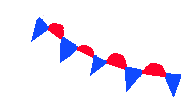 A front that is not moving
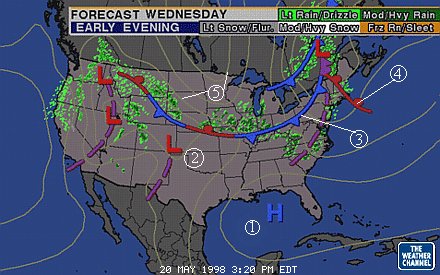 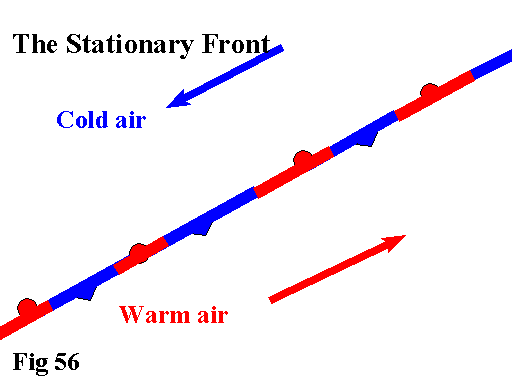 Stationary Front
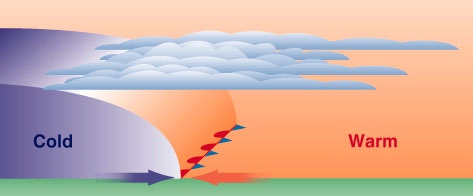 Draw on your map any staitonary front you see
Cold Front
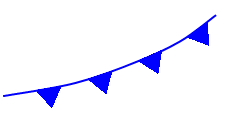 Leading edge of colder air that is replacing warmer air.
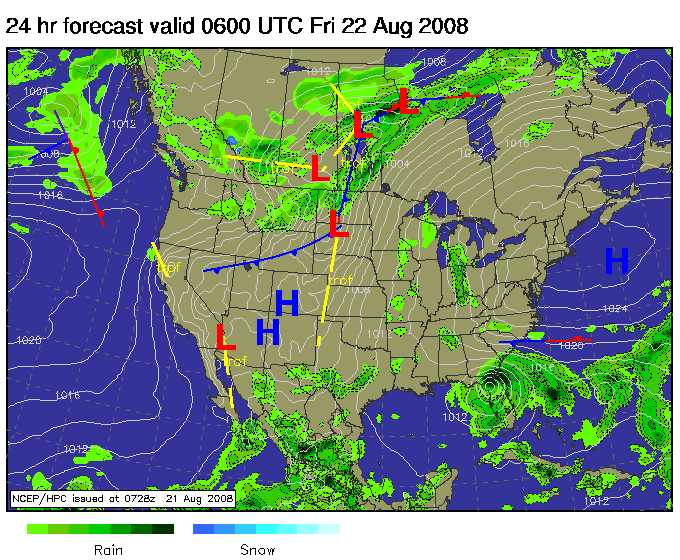 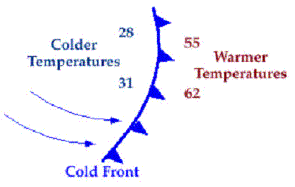 Cold Front
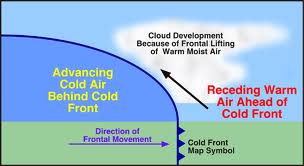 Draw on your map any cold front you see
Warm Front
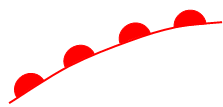 Leading edge of warmer air that is replacing cooler air.
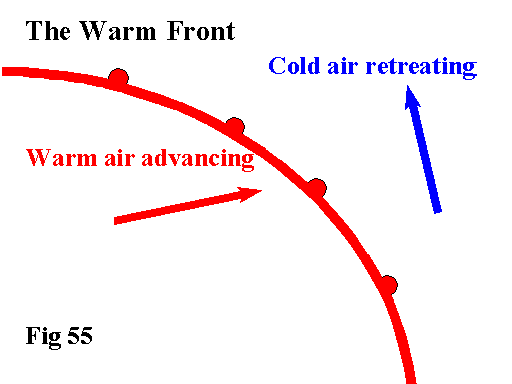 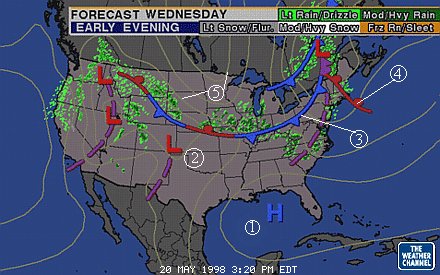 Warm Front
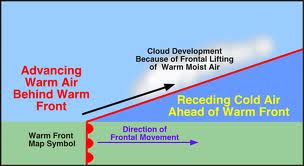 Draw on your map any warm front you see
Occluded Front
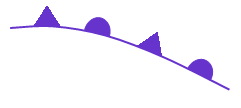 When a cold front catches up to a warm front
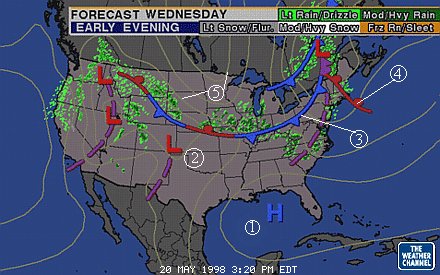 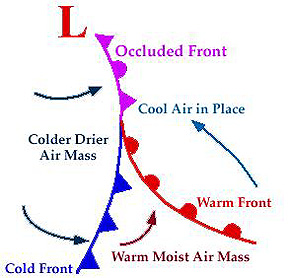 Occluded front
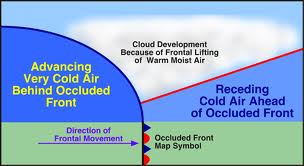 Draw on your map any occluded front you see
High pressure
Cool weather brings high-pressure systems:
Cooler air contracts, which means air molecules become smaller and take up less
space (so more of them can be packed into the atmosphere). High-pressure
systems usually bring sunny days.
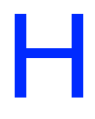 Draw on your map any High pressure you see
Low Pressure
Warm weather brings low-pressure systems:
Warm air expands so there are fewer air molecules in the atmosphere. Lowpressure
systems usually bring cloudy and rainy days.
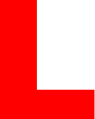 Draw on your map any Low pressure you see
STAAR Practice: Weather 3
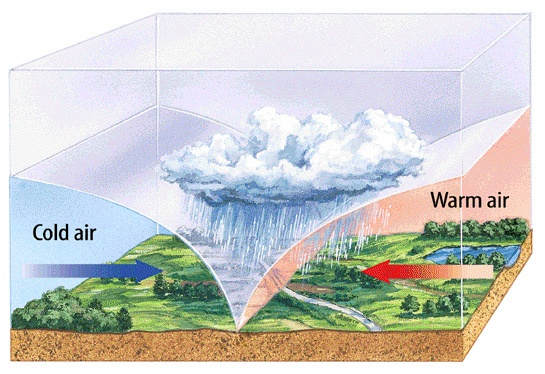 What kind of front is shown in the diagram to the right?(a) cold  (b) warm (c) stationary
What kind of front is shown in the diagram to the right?(a) cold  (b) warm (c) stationary
What kind of front is shown in the diagram to the right?(a) cold  (b) warm (c) stationary
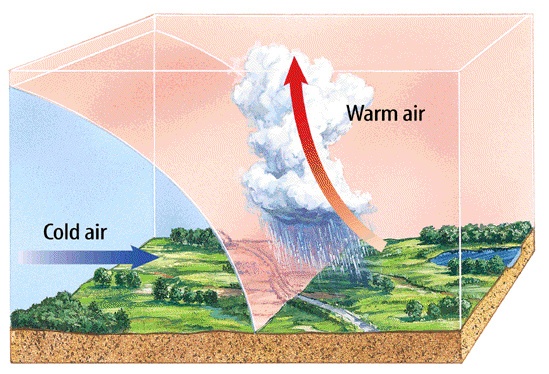 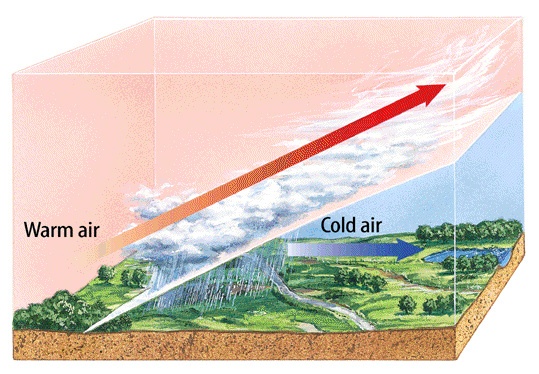